Различные виды театра  в детском саду
Театр на совочках
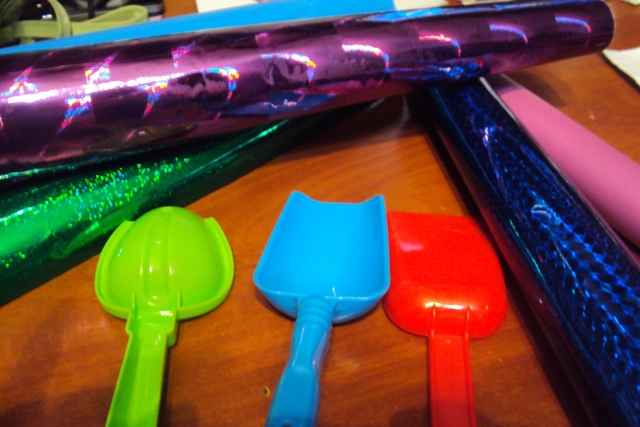 Лиса из  пластмассовой бутылки
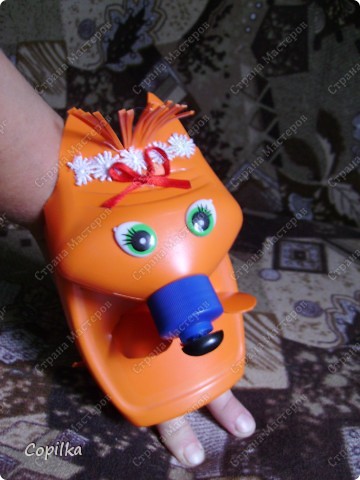 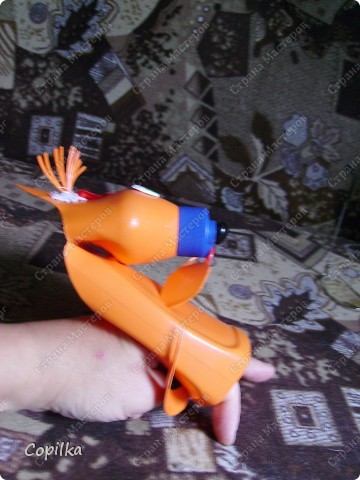 Настольный театр из бросового материала
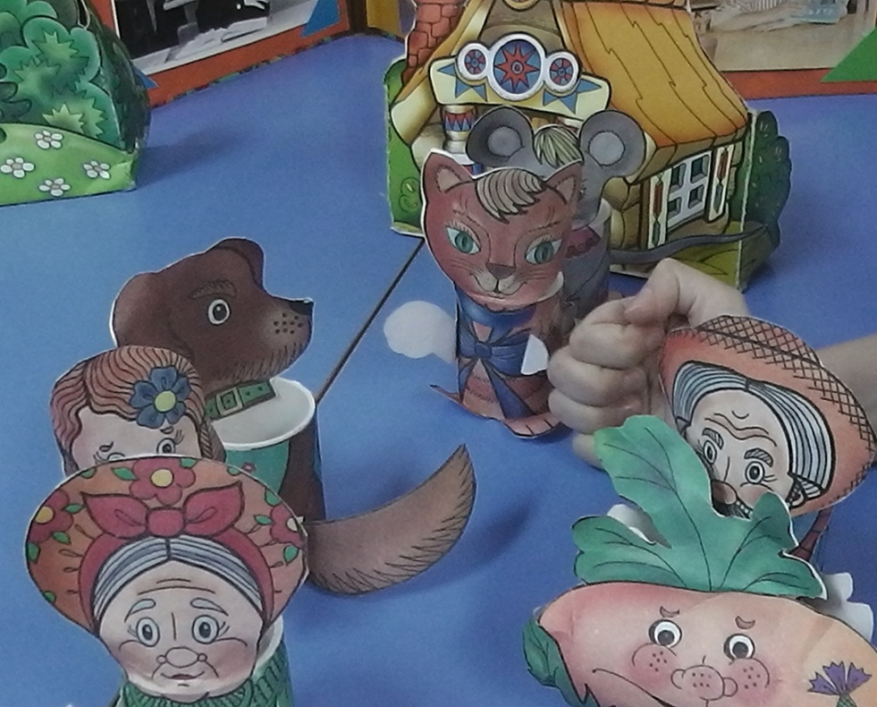 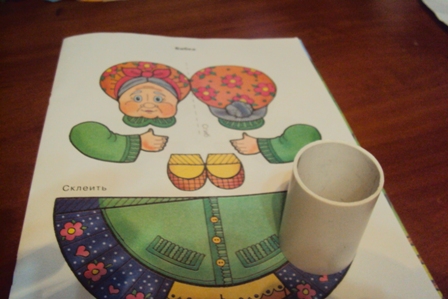 Лягушка - царевна